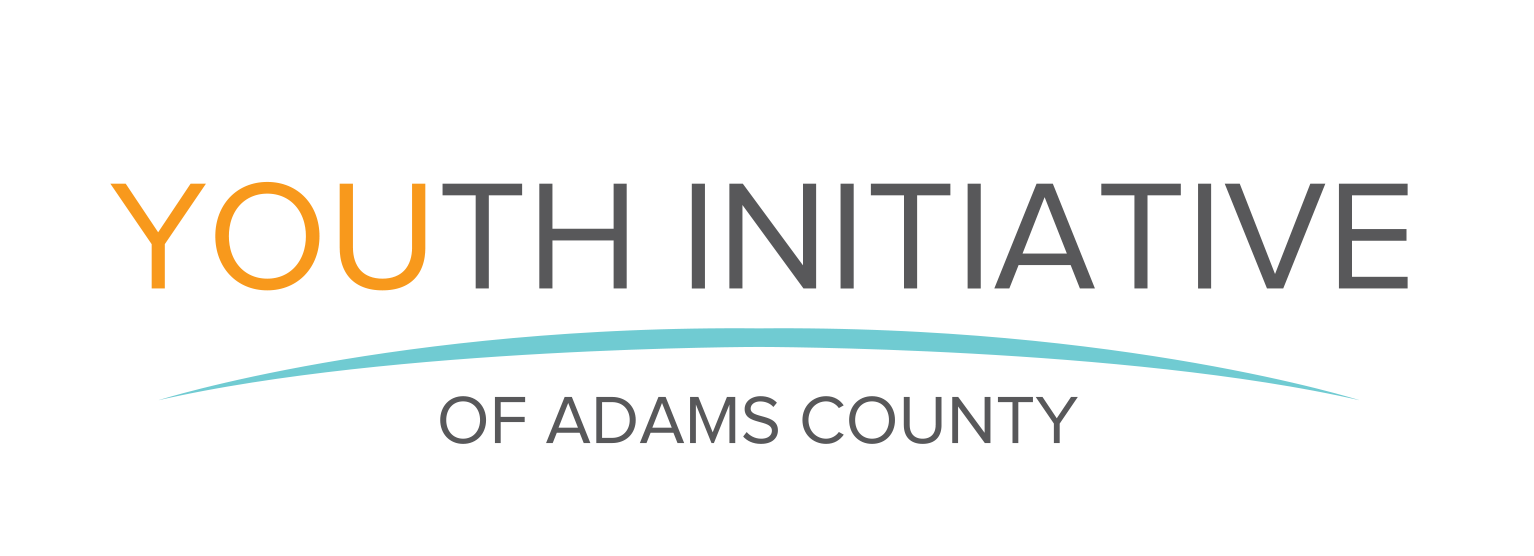 WHY?
5 Whys
WHY?
WHY?
WHY?
WHY?
ROOT CAUSE